Algae Blooms: Agriculture, Ecology, and Economy
Bio-Rad Biotechnology Explorer
Photosynthesis and Cellular Respiration Kit for AP Biology
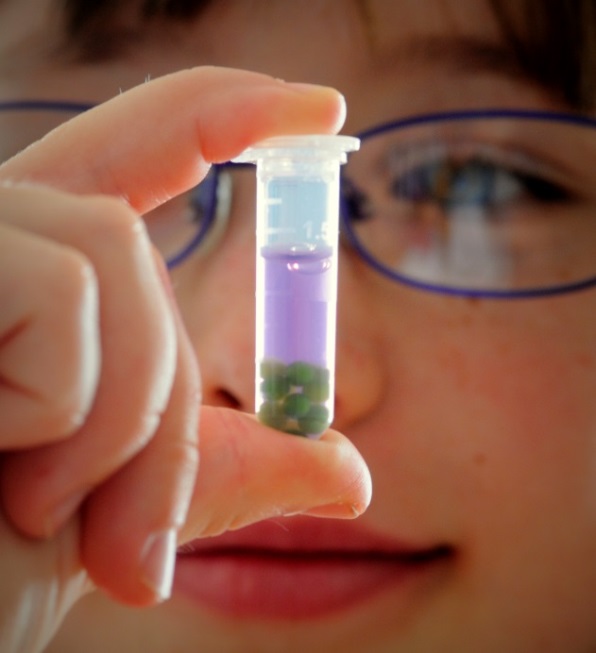 Curriculum and Training Specialists
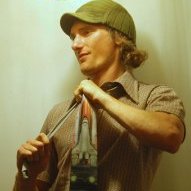 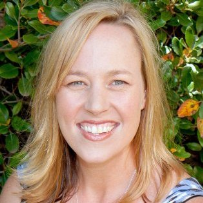 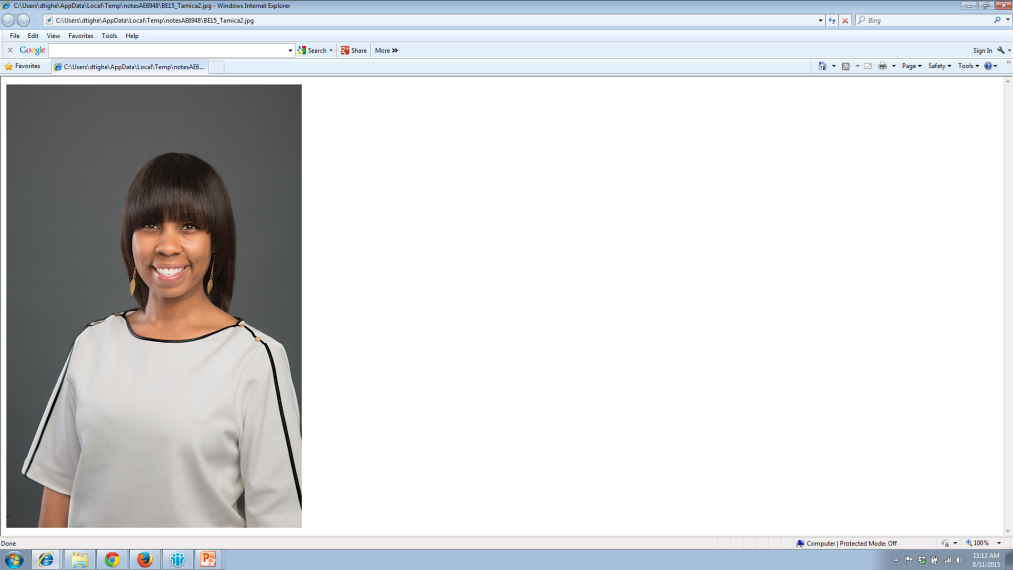 Leigh Brown
Tamica Stubbs
Damon Tighe
bio-rad_explorer@bio-rad.com
Classroom Context & Inquiry:Dead Zone of the Gulf of Mexico
What 
Causes the Dead
Zone?
Workshop Outcomes
How can you use immobilized algae cells to demonstrate the capture of CO2 from the environment during photosynthesis and the release of CO2 into the environment during cellular respiration?
How can you take quantitative and qualitative measurements of photosynthesis and cellular respiration rates, to illustrate CO2 movement?
How can you engage students in an authentic inquiry activity that applies concepts relating to photosynthesis and cellular respiration into one lab?
What could that liquid be?
Note the initial color of the liquid in the cup. 
Use the straw to gently blow into the liquid for about 5 seconds. 
In groups, discuss any changes you observed.
?
[Speaker Notes: Observation-> What do you think causes the change? -> Directly measures? -> Indirectly measures?
How can we use this indicator solution to open the door to student questioning the relationship between PS & CR?]
Observations
What did you observe?
Color changed from red (or red-orange) to yellow!
?
[Speaker Notes: Observation-> What do you think causes the change? -> Directly measures? -> Indirectly measures?
How can we use this indicator solution to open the door to student questioning the relationship between PS & CR?]
Think like your students…
How many of your students will remember that plants do BOTH photosynthesis and cellular respiration?

Do they understand how PS and CR are connected?
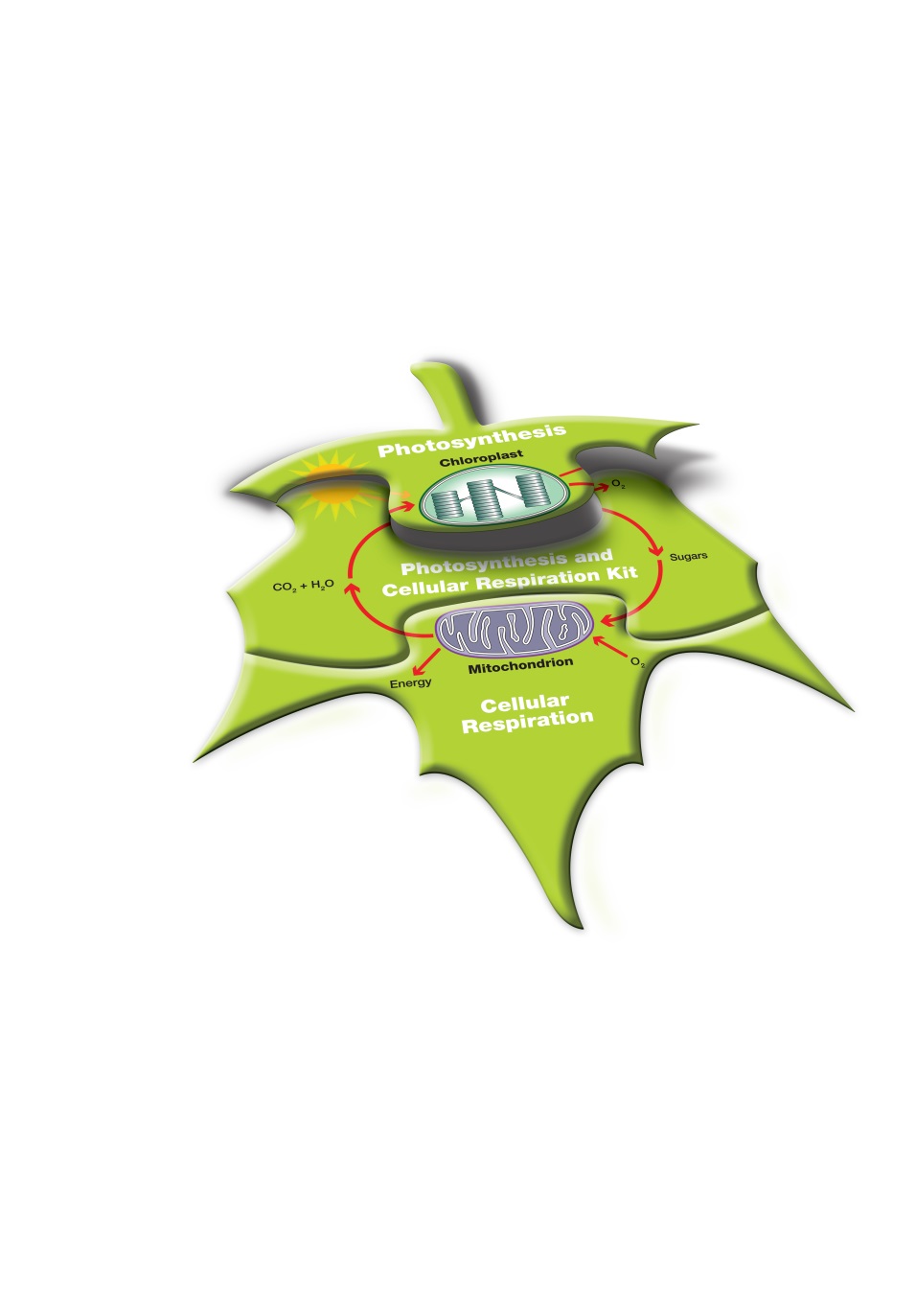 Our Photosynthesis & Cellular Respiration Kit helps to bridge the connection!
Kit Design: Applicable to Biology (Gen Bio -AP) and Environmental Sciences with a teaching emphasis on inquiry-based experiments.

Algae Beads: Live algae (Scenedesmus obliquus) are immobilized in alginate as “beads”. The algae can photosynthesize and respire while beaded.

CO2 Indicator: Colorimetric pH indicator allows for qualitative and quantitative data collection.
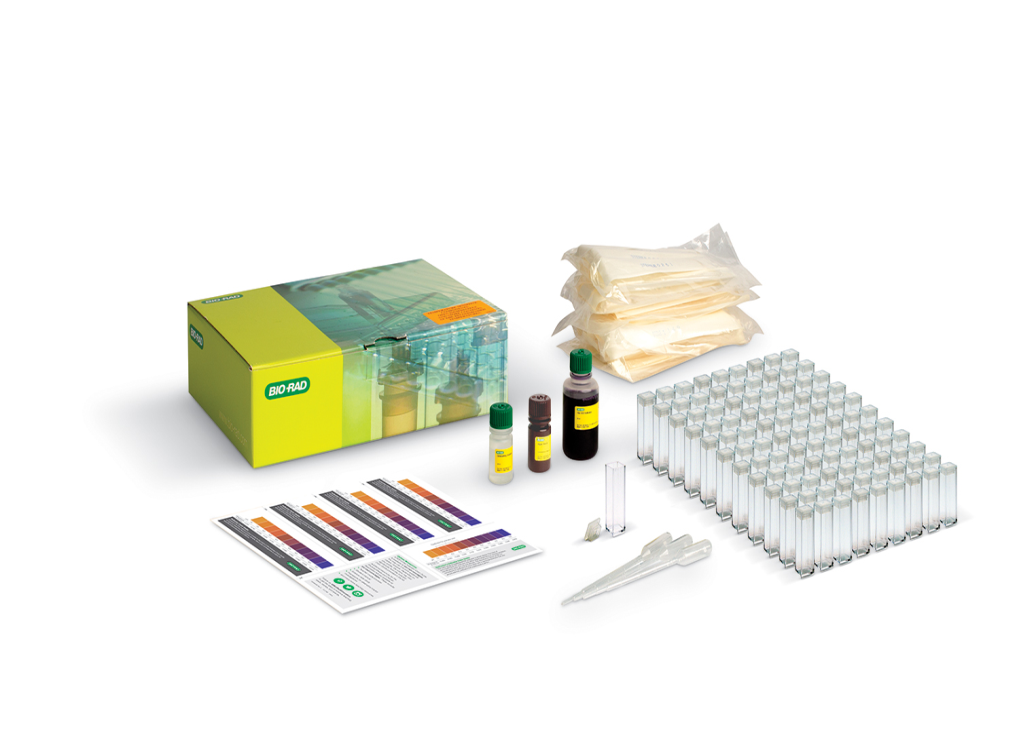 Algae Beads are AWESOME!
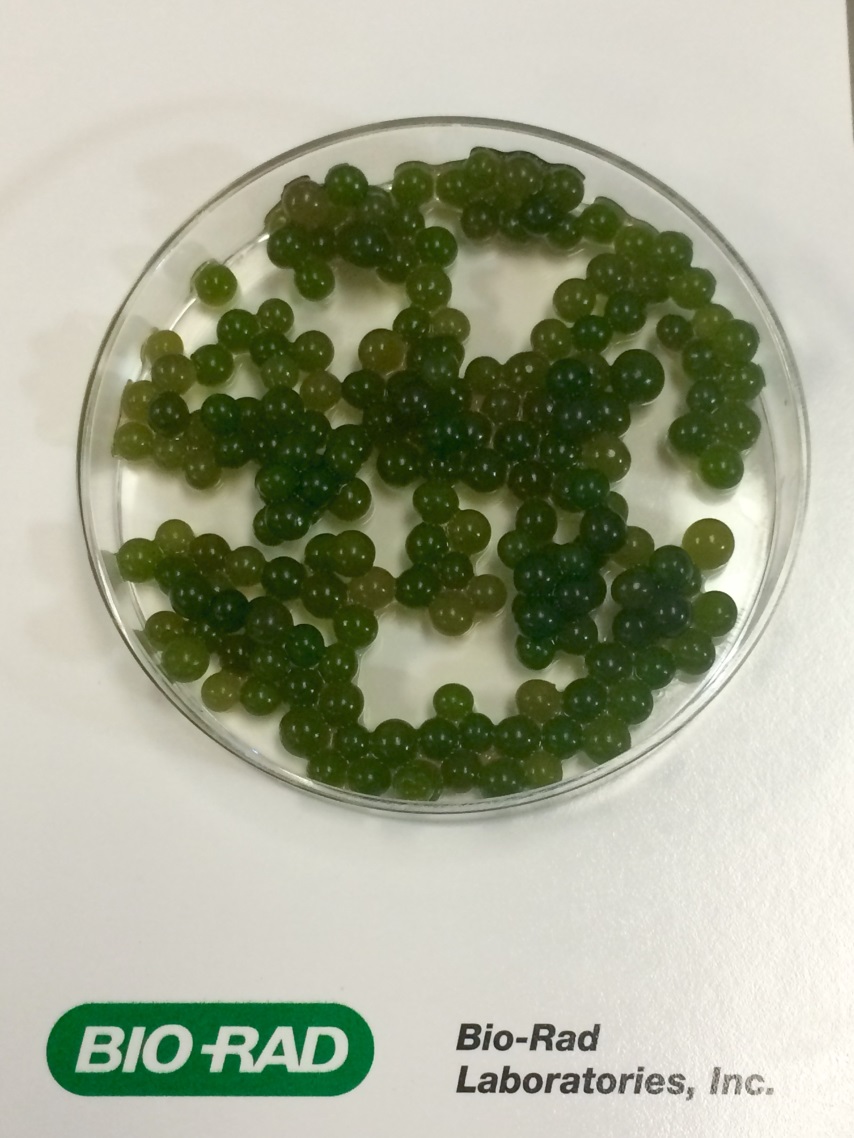 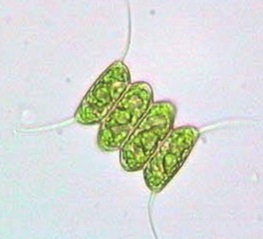 Beads are easy for students to handle and move
Algae can be reused for multiple 
Experiments
Algae beads have more then a month 
shelf life and require minimal prep
Algae beads
(~ 2 mm)
Algae beads are easy to dispose
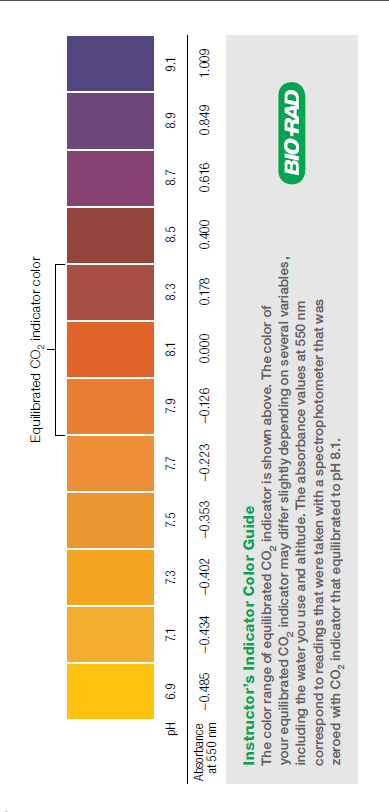 CO2 Indicator – how does it work?
CO2 combines with water to make carbonic acid (H2CO3).

More CO2  = more carbonic acid =           pH = more
?
?
Higher / lower?
Yellow / purple?
CO2 in solution
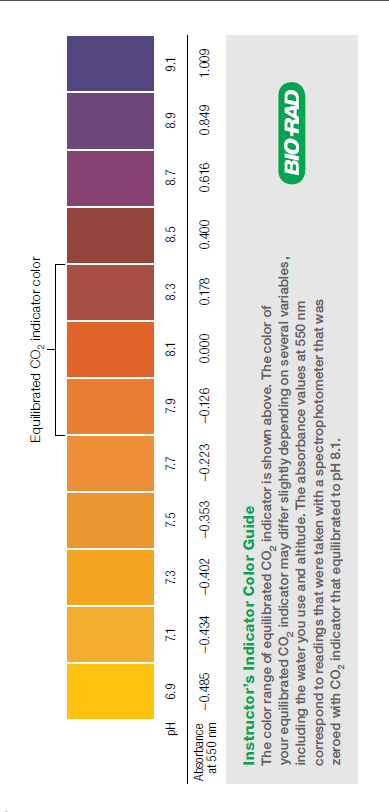 CO2 (pH) Indicator
CO2 combines with water to make carbonic acid (H2CO3).

MORE CO2  = more carbonic acid =  LOWER pH = more YELLOW
CO2 in solution
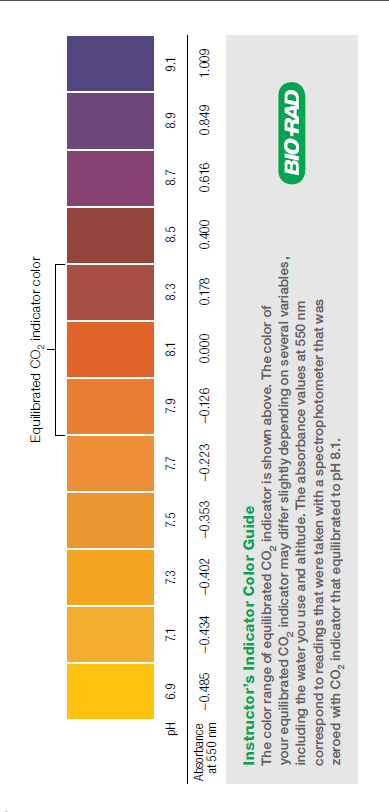 CO2 (pH) Indicator
CO2 combines with water to make carbonic acid (H2CO3).

What happens when we have LESS CO2?
CO2 in solution
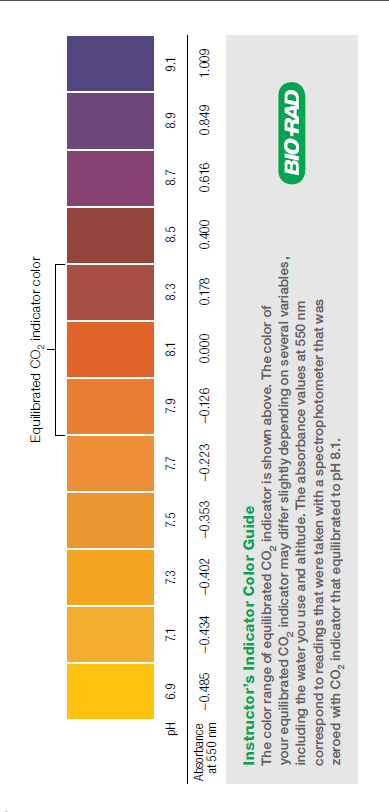 CO2 (pH) Indicator
CO2 combines with water to make carbonic acid (H2CO3).

LESS CO2  = less carbonic acid =  HIGHER pH = more PURPLE
CO2 in solution
Putting it all together
Light 
photosynthesis (CO2 consumption)
pH increases
purple
Dark
cellular respiration (CO2 production)
pH decreases
yellow
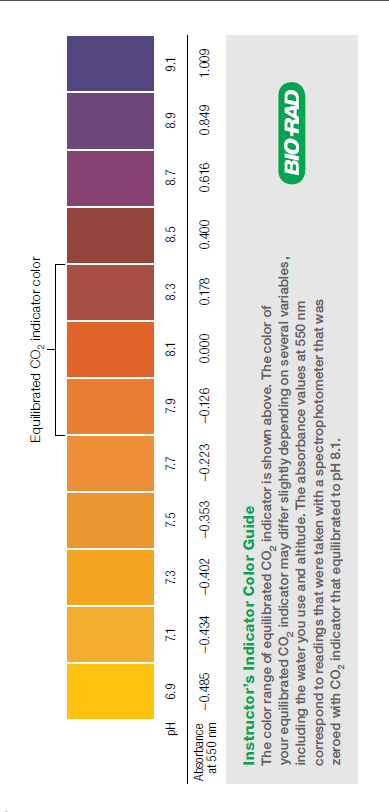 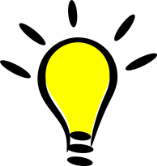 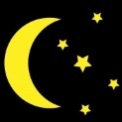 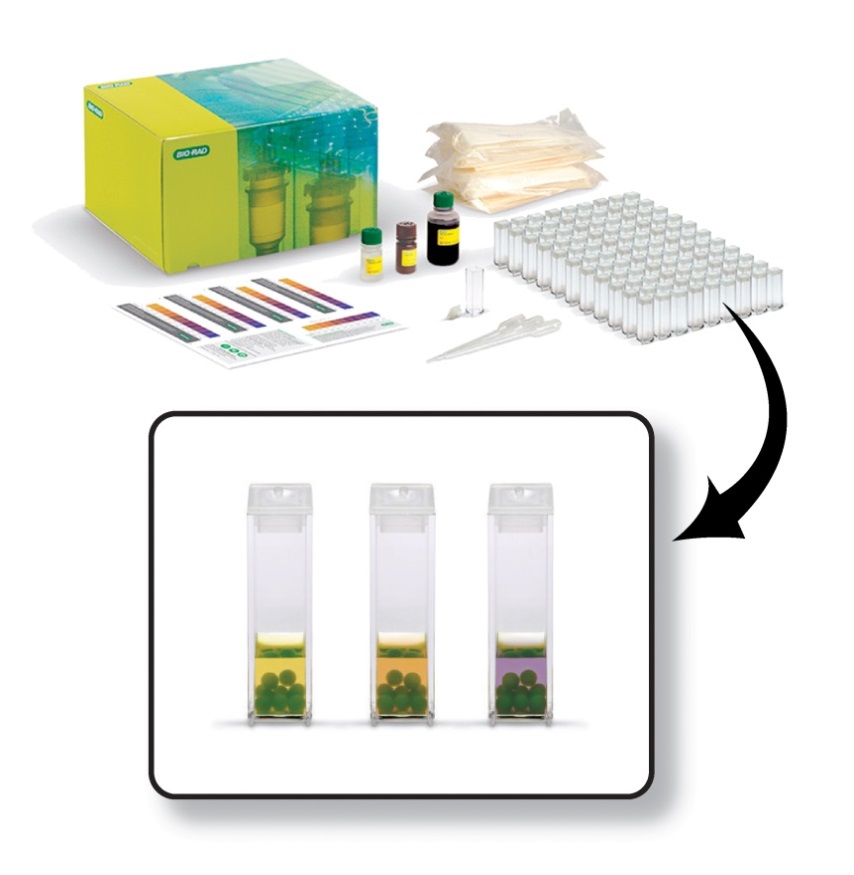 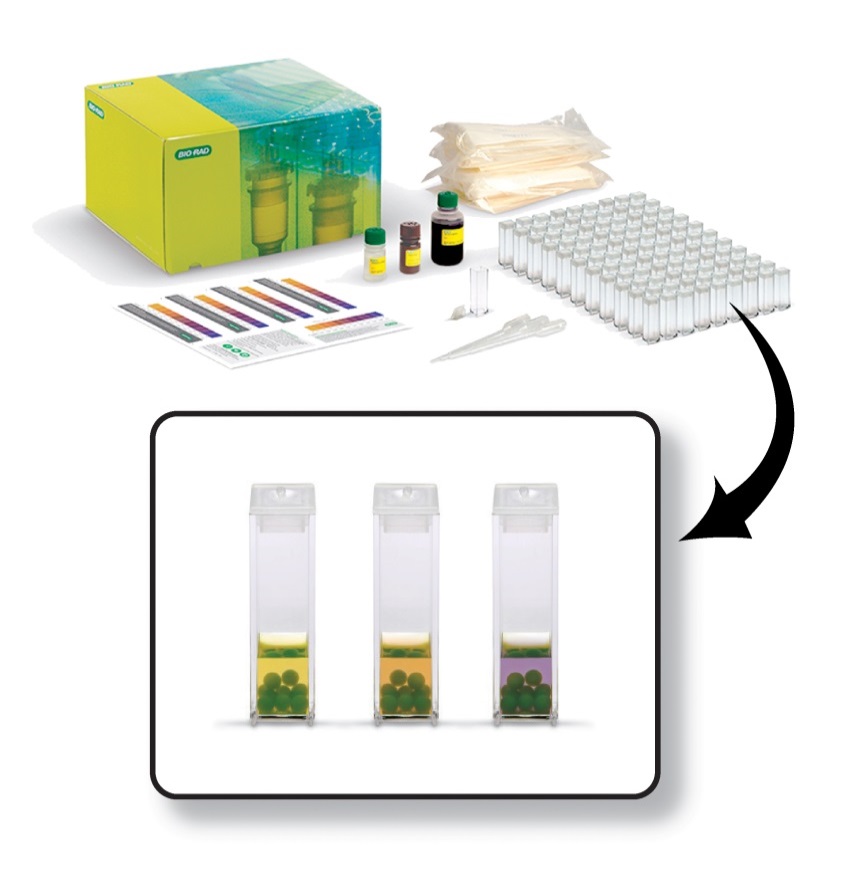 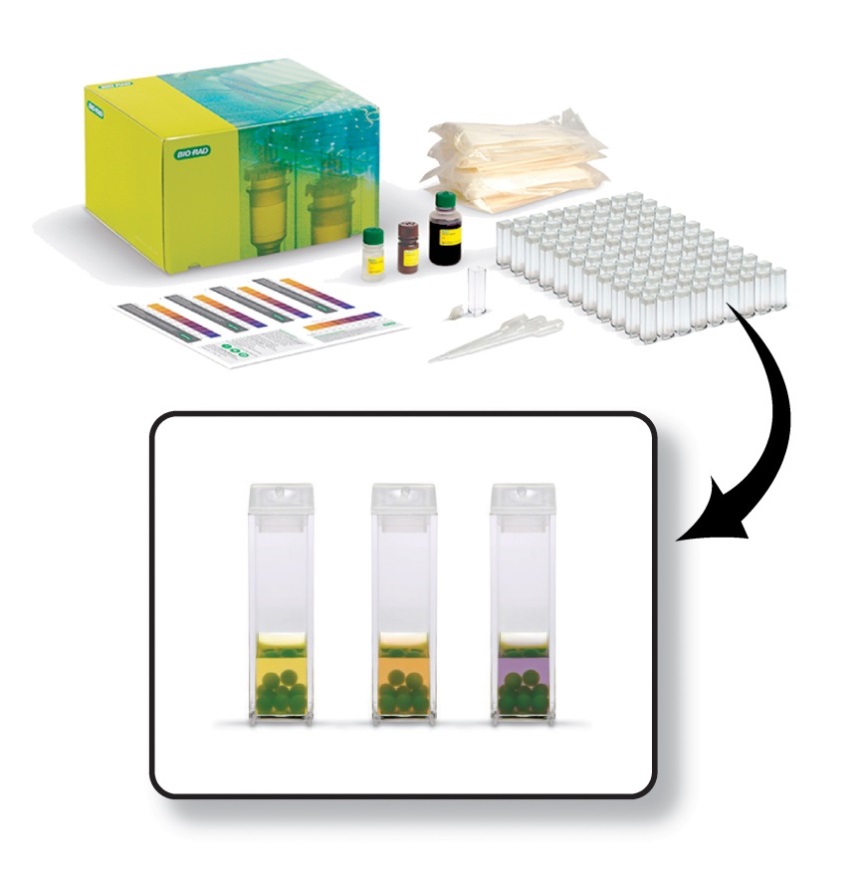 CO2 in solution
Procedure
Cut transfer pipette at 250 ul mark











Transfer 10 beads to 2 cuvettes labeled dark and light
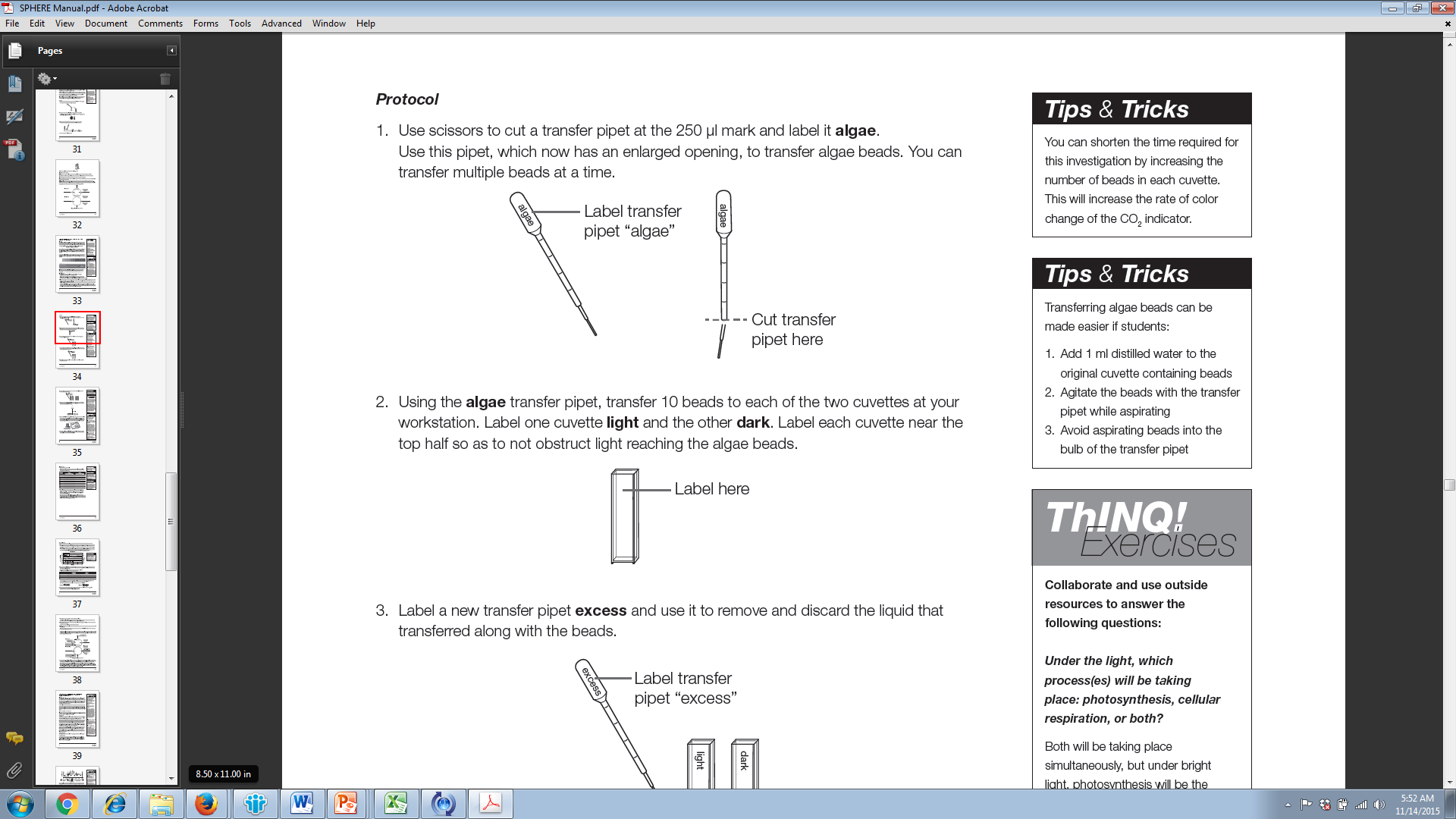 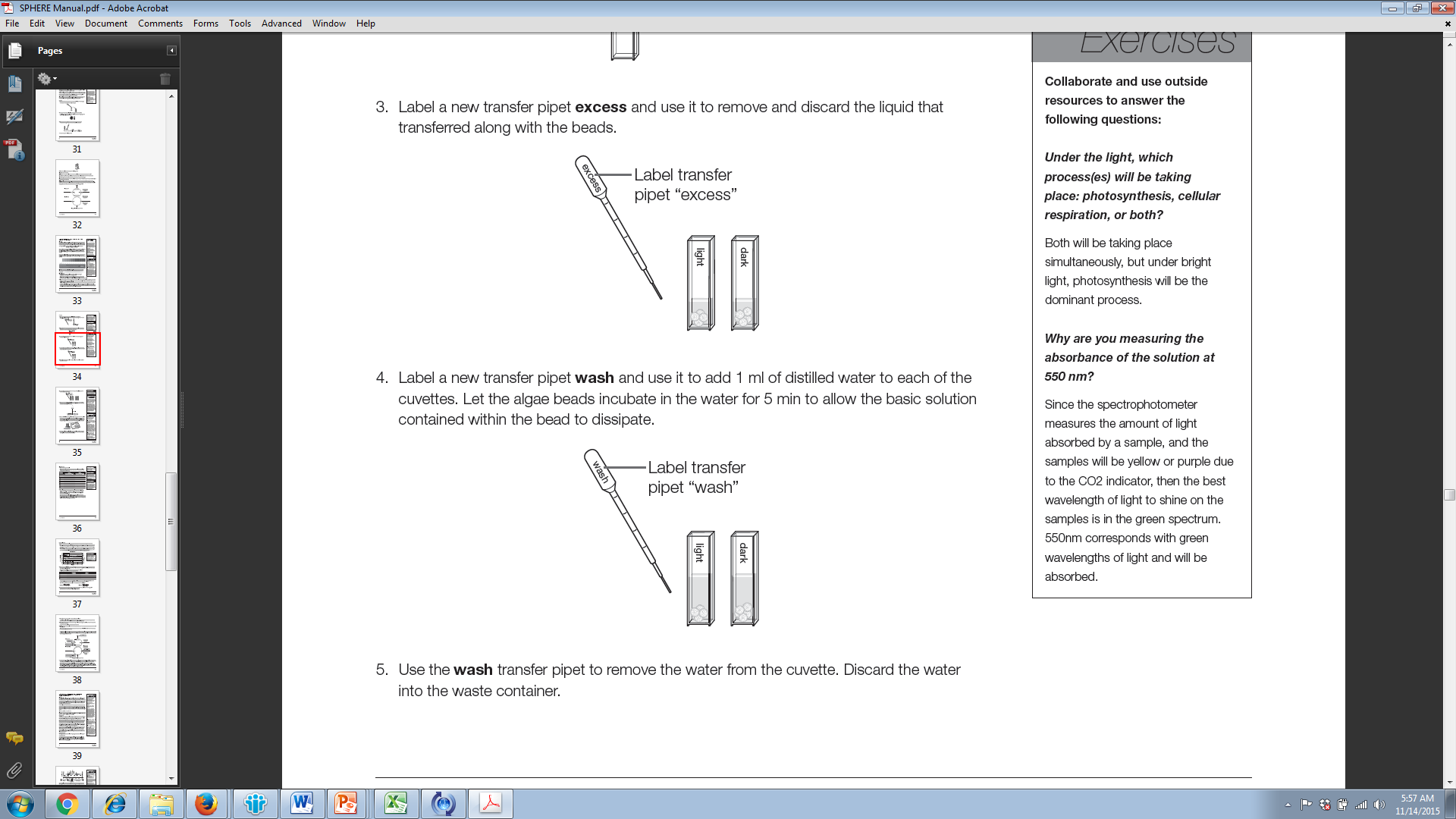 Procedure
3. Remove excess liquid from cuvette








4. Add 1 ml of distilled water to both cuvettes and incubate for 5 minutes
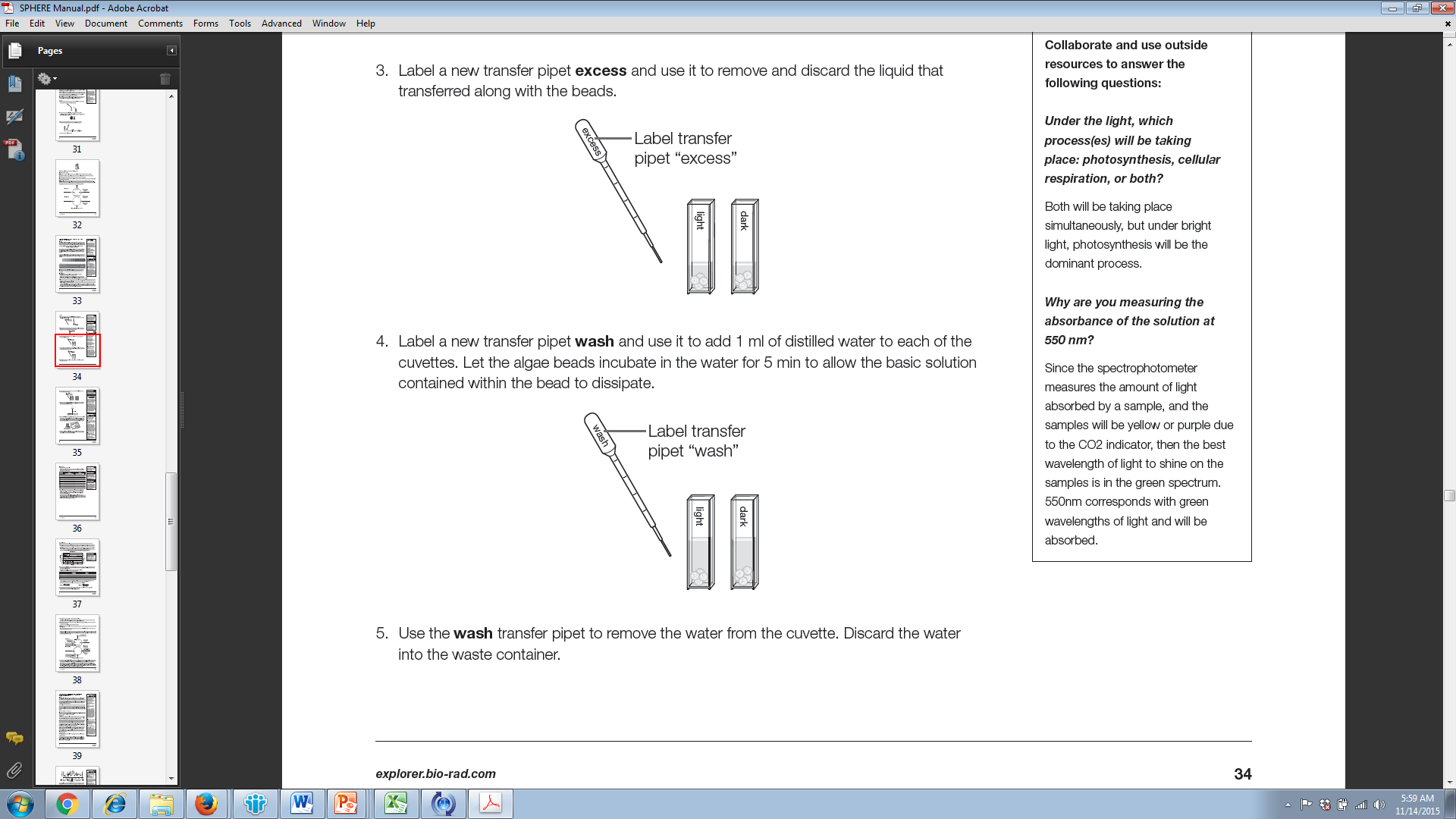 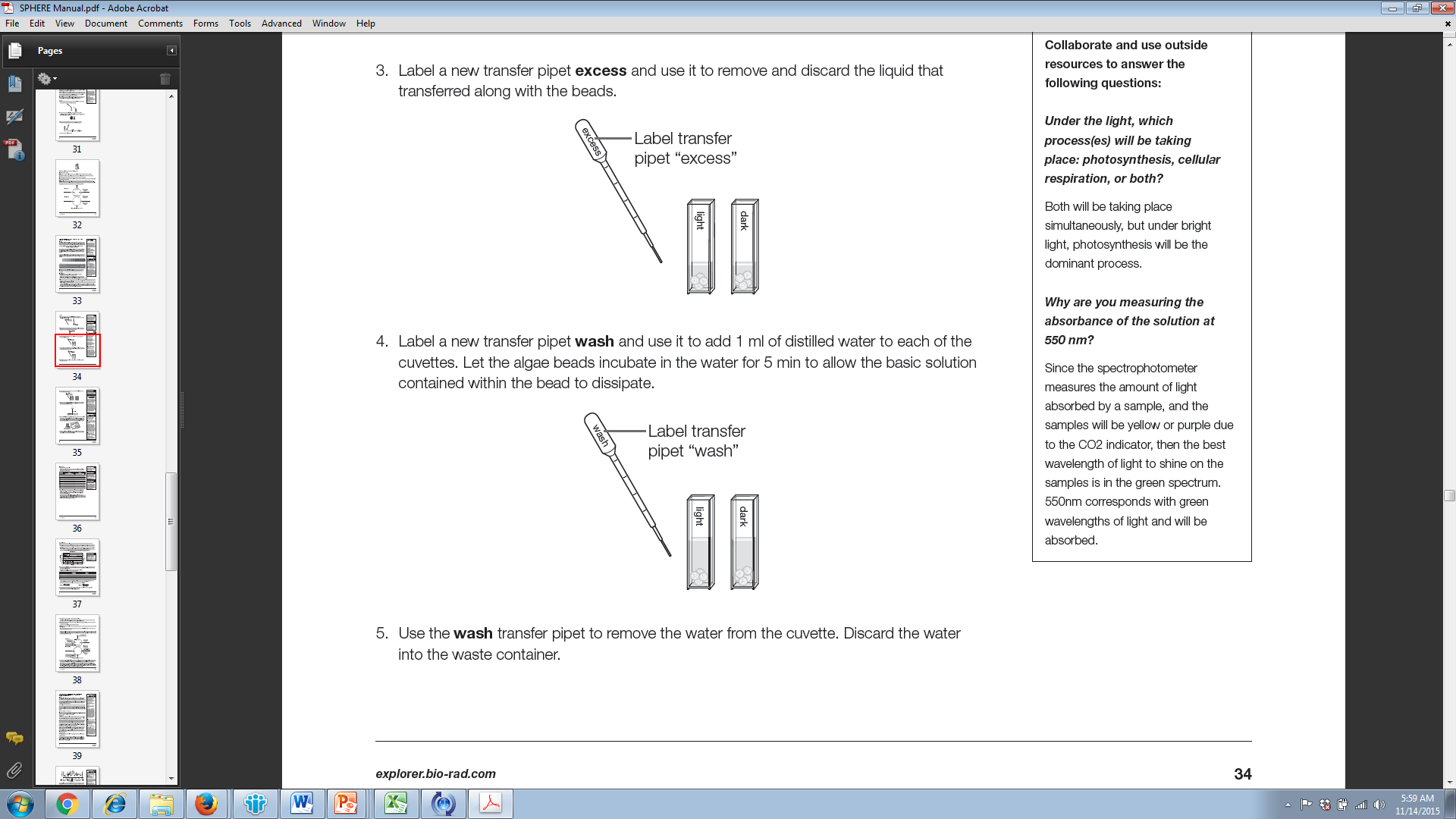 H2O 1 ml
Procedure
5. Remove water








6. Add 1 ml C02 Indicator to both cuvettes and cap
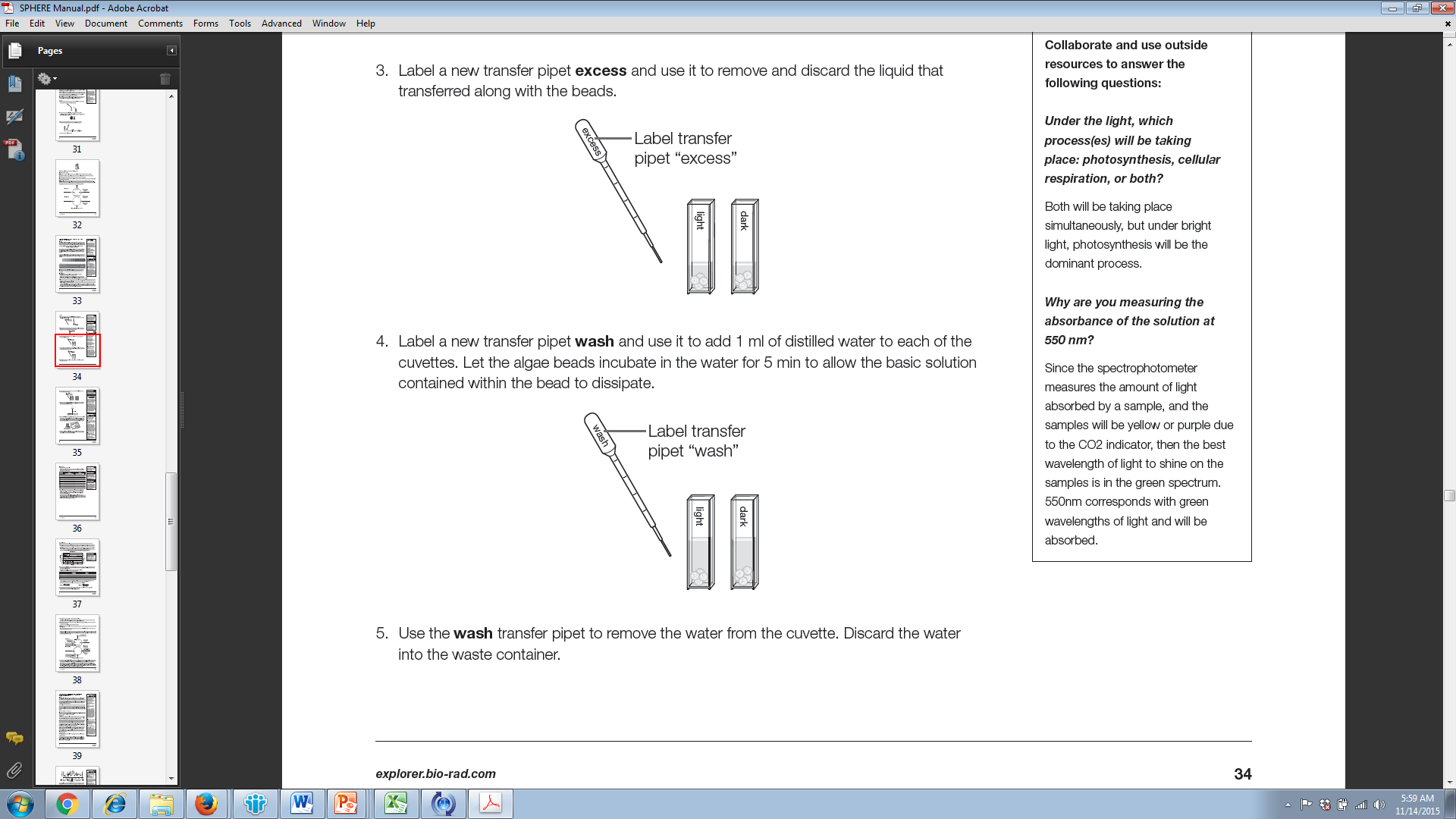 H2O
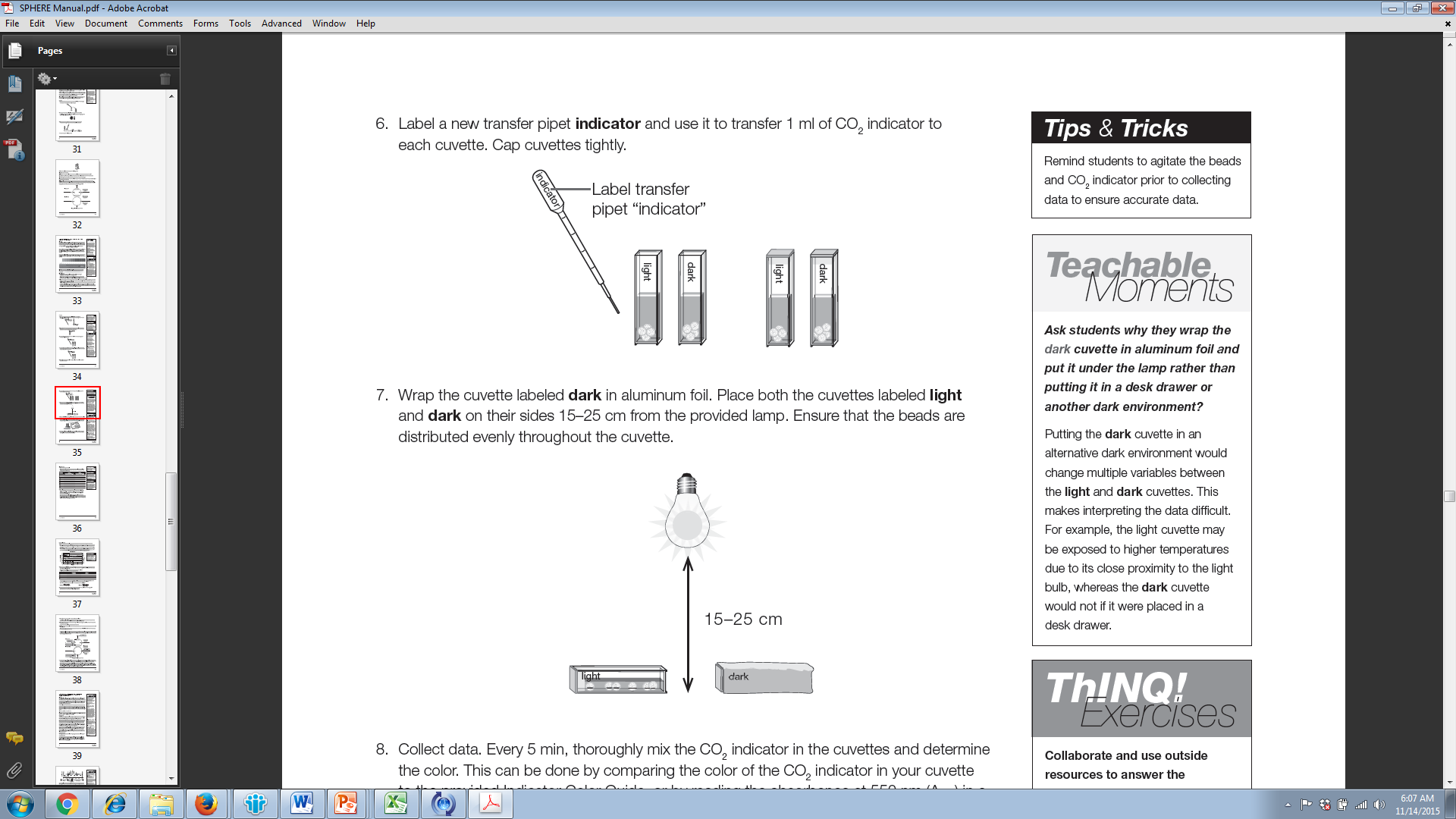 1 ml indicator
Procedure
7. Record initial pH / Absorbance for each cuvette and put one cuvette in the dark (foil) and one in the light with beads spread out







8. Record changes in pH and Absorbance every 5 min
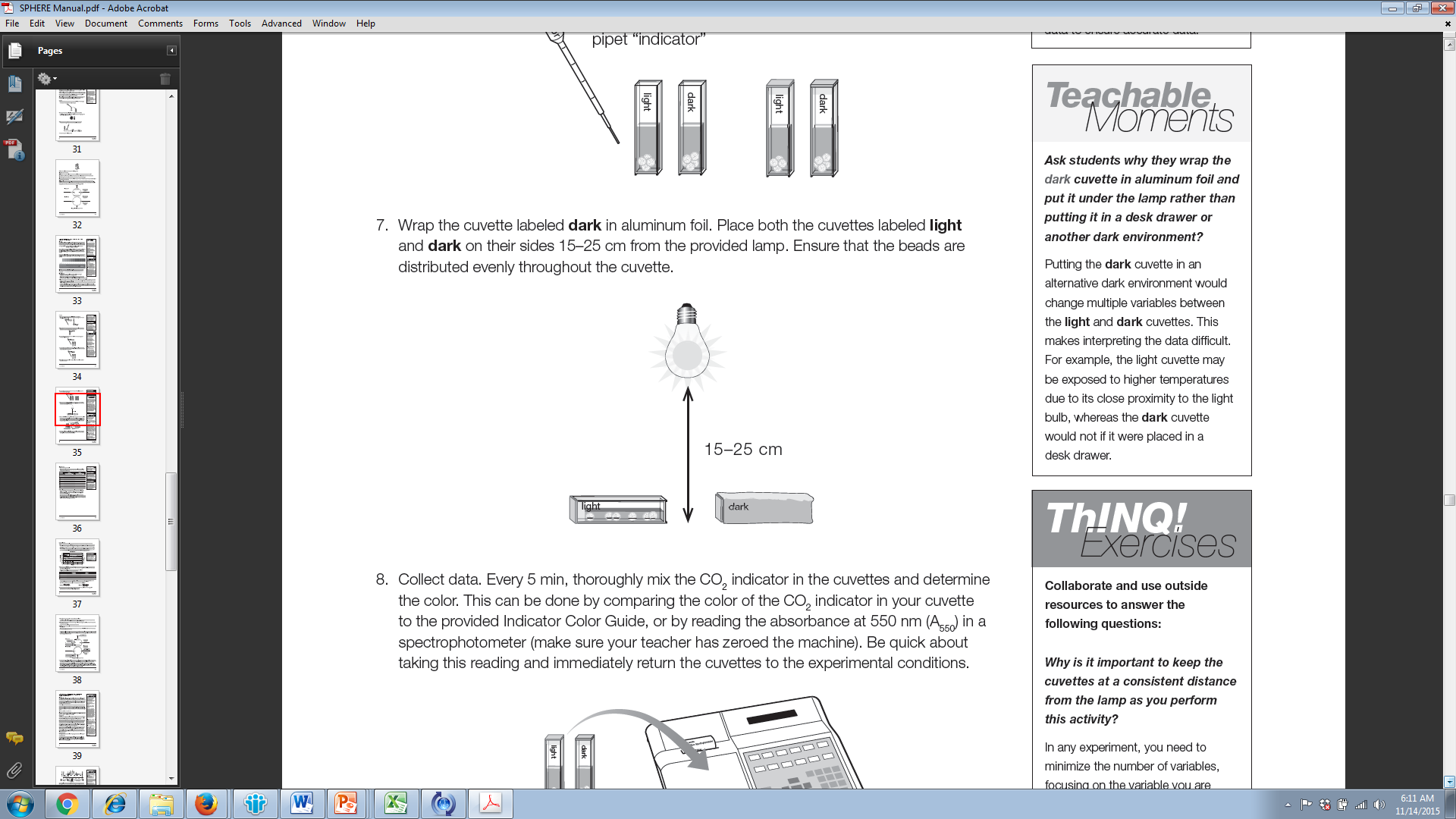 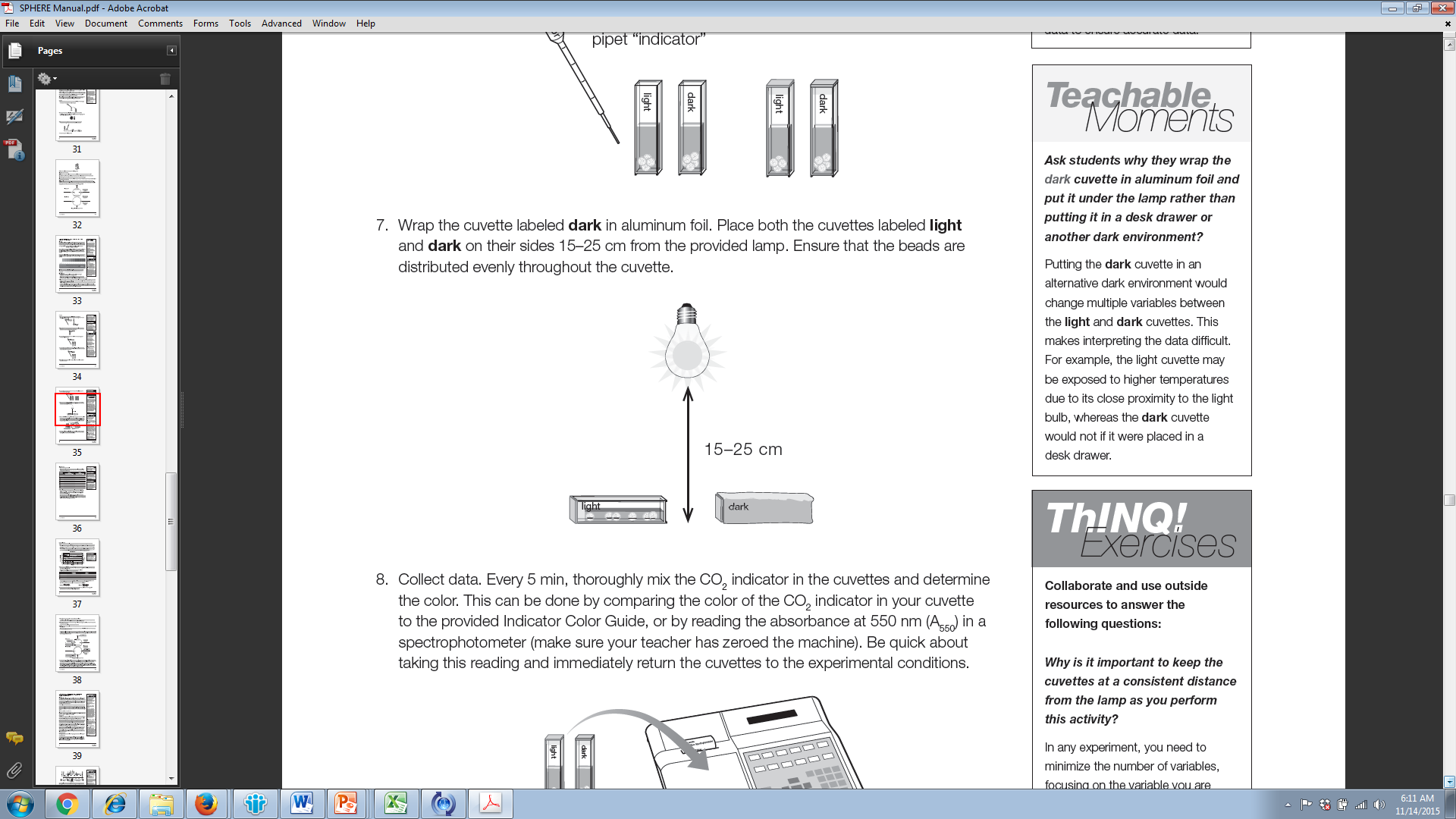 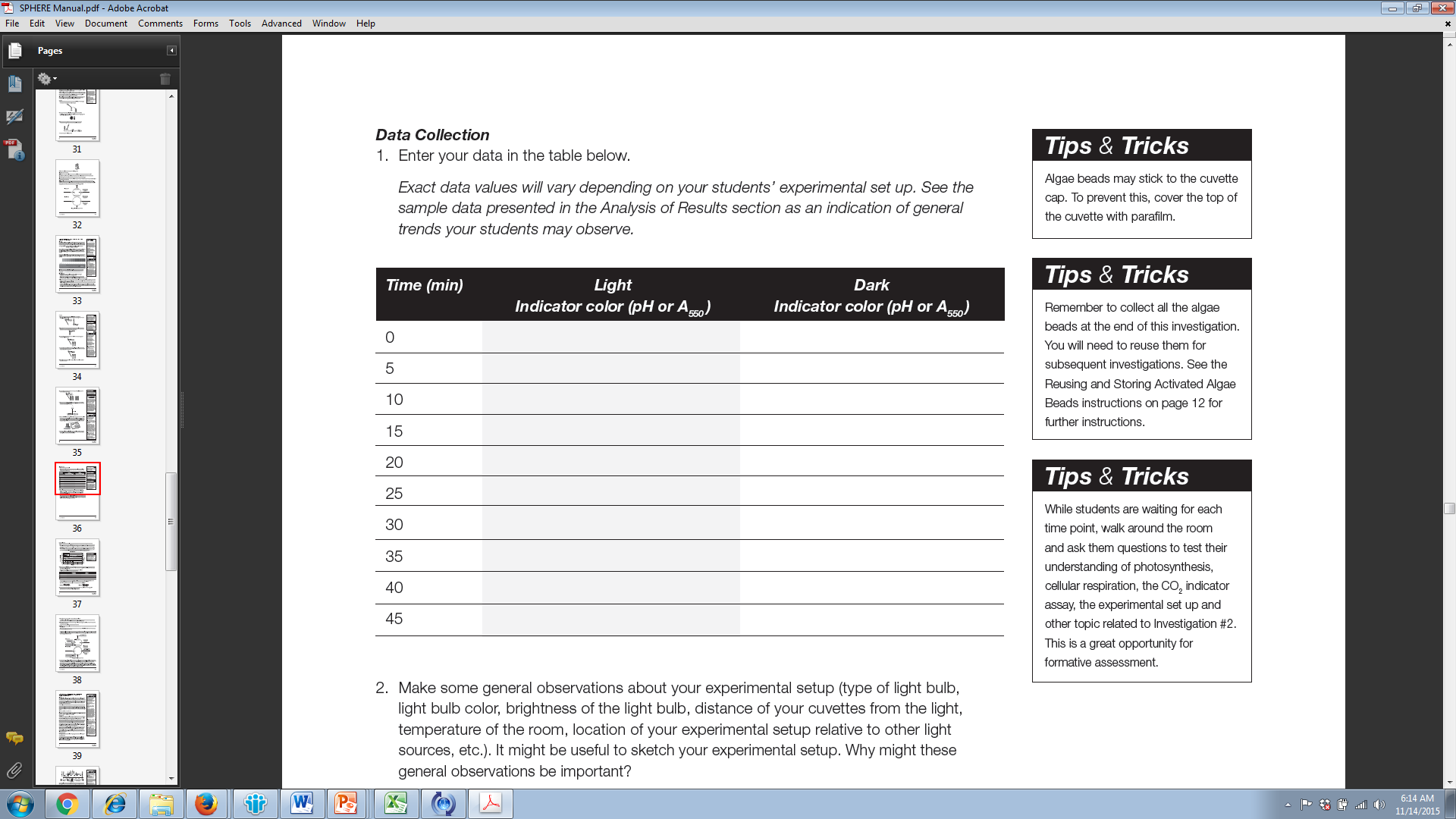 Lab Summary - Workflow
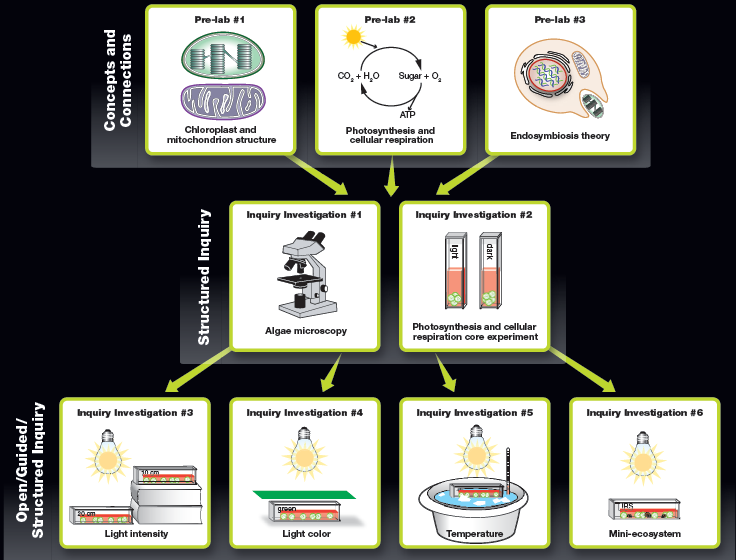 Gulf of Mexico Dead Zone Resources
https://serc.carleton.edu/microbelife/topics/deadzone/index.html
ThINQ! Resource Page
bio-rad.com/ws/ThINQresources
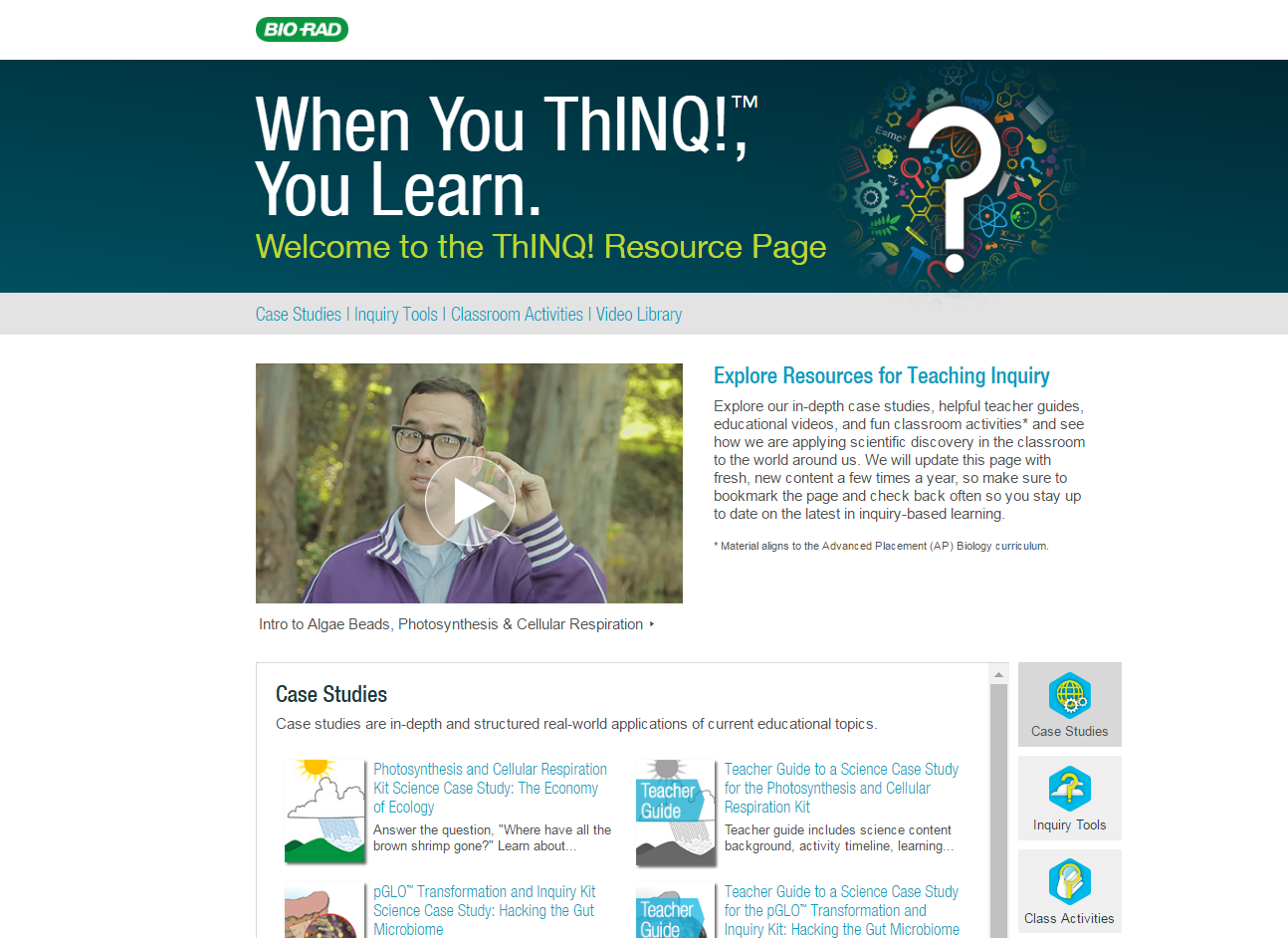 Get teaching resources:  
videos 
case studies
class activities
Photosynthesis & Cellular Respiration Kit
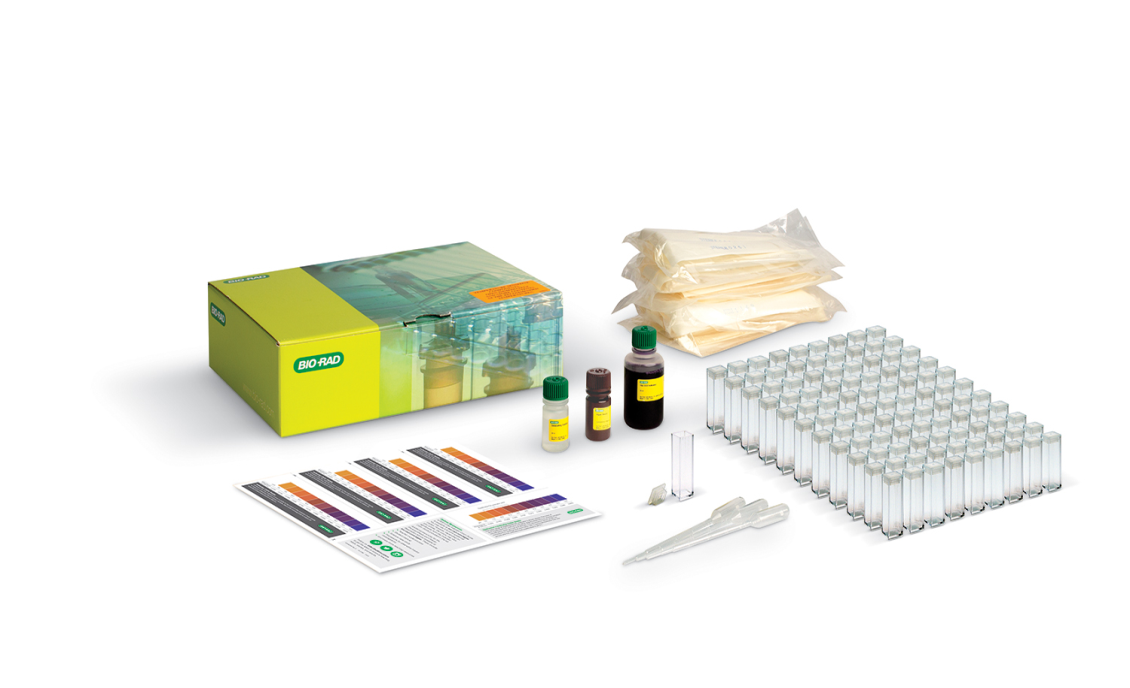 Full Kit:17001238EDU	$145Explorer Catalog pg. 12Refill Kit:12002353EDU  	$119debeading solution, indicator, and beads
Photosynthesis and Cellular Respiration Kit for AP Biology
How to Buy
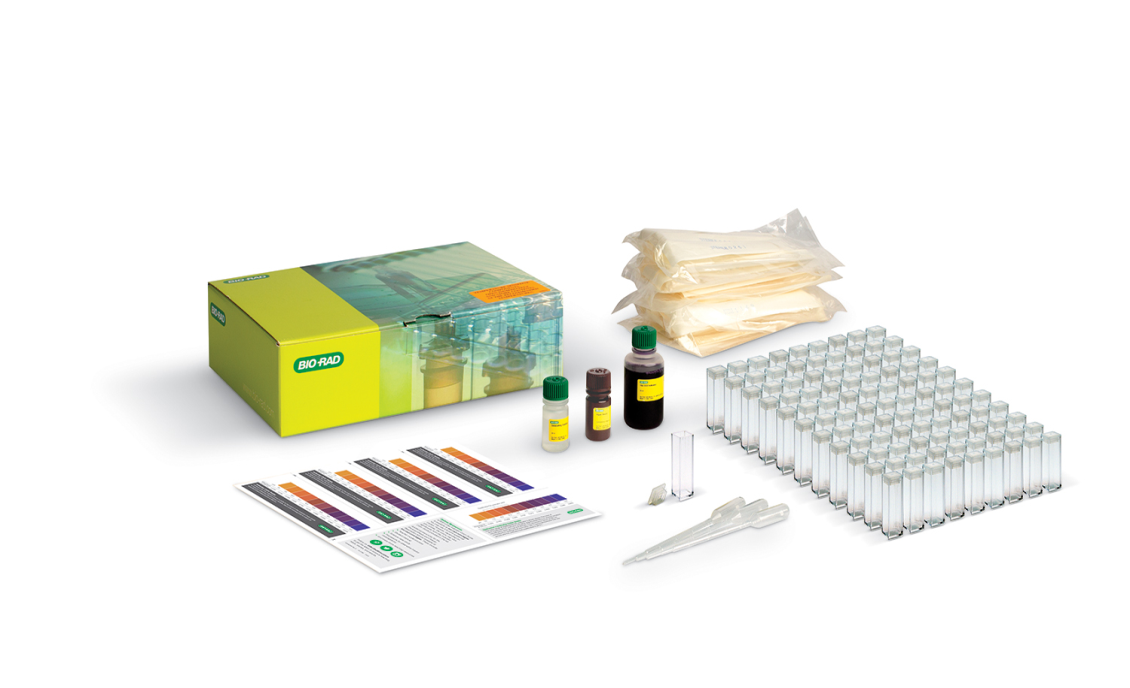 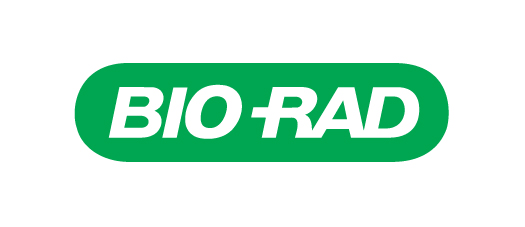 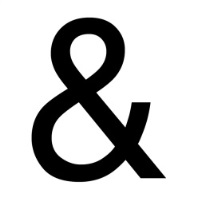 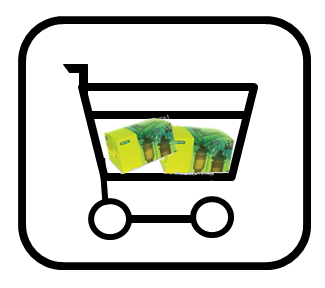 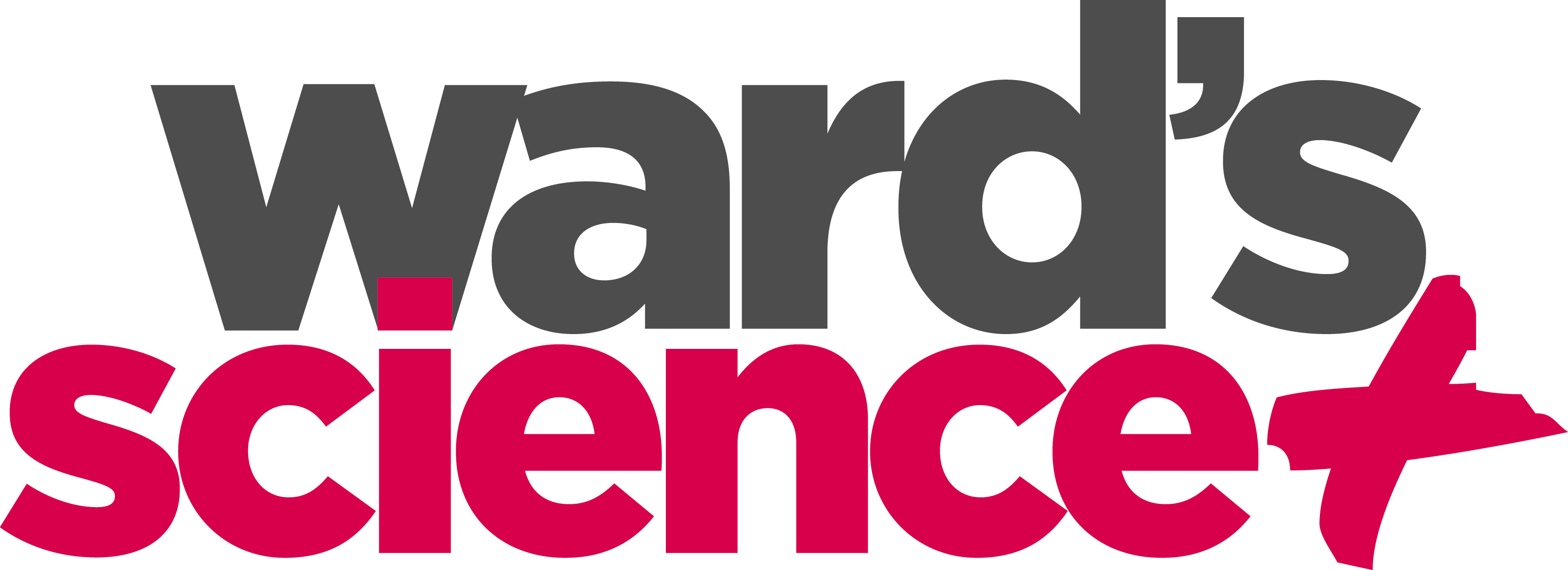 Please take our survey!
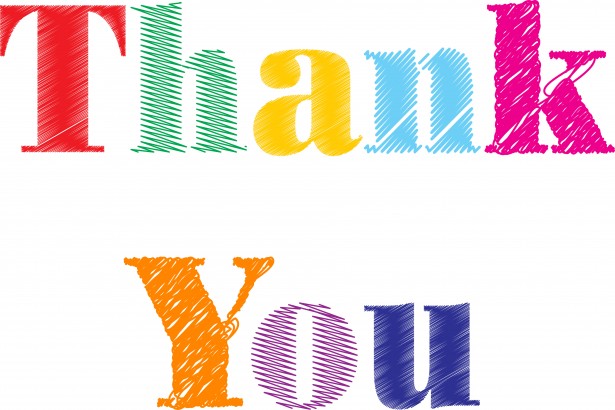